Structural Modeling of a Coding SNP in Subject Z
Yekaterina Kovalyova, Acer Xu, and Hussein Mohsen
May 18, 2017
Amino Acid Mutations
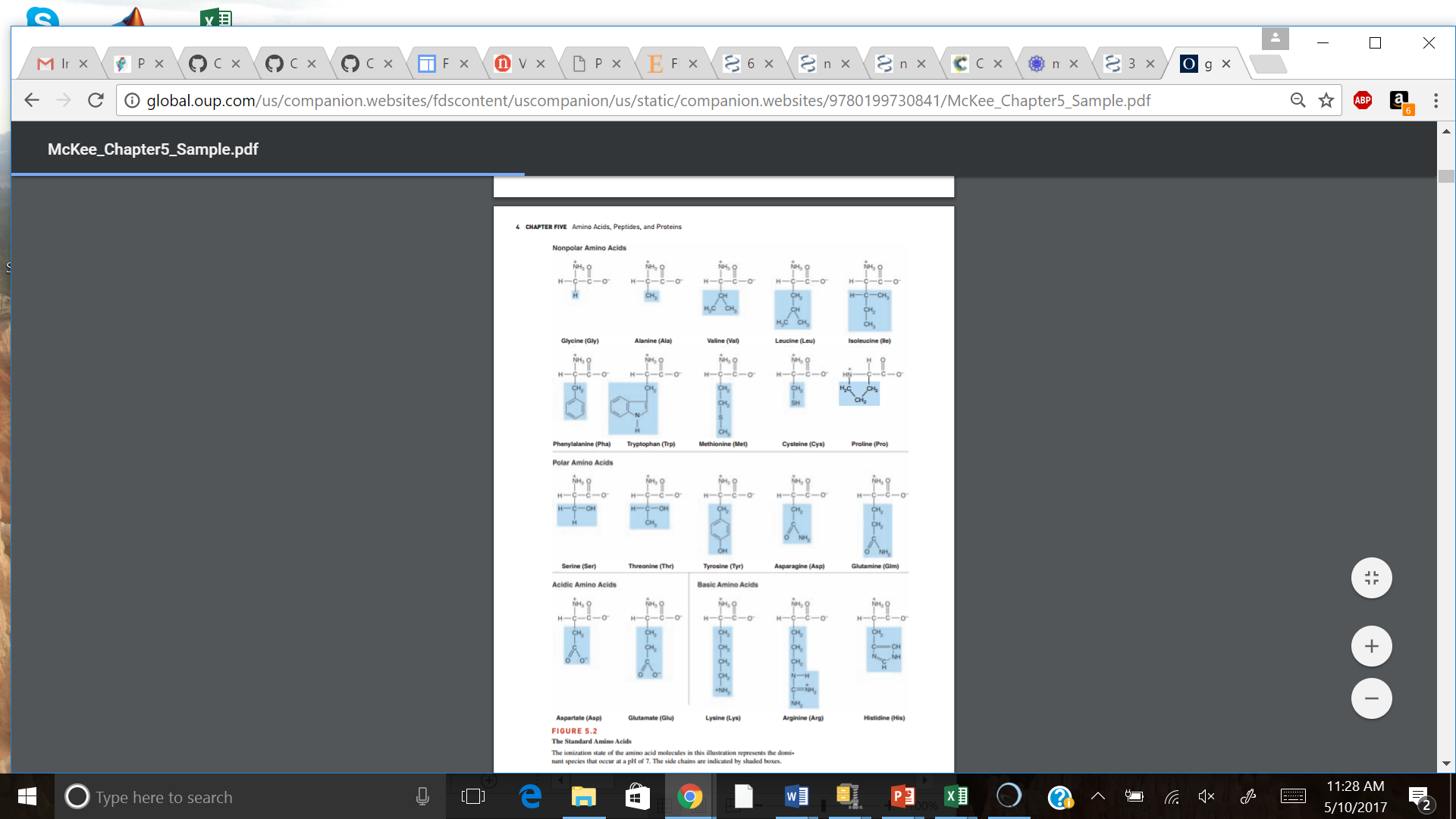 Why Structural Modeling?
SNPs might lead to changes in
Size
Charge
Hydrophobic effect
Potential energy
[McKee, T., & McKee, J. R. (2012). Biochemistry: The molecular basis of life. Oxford: Oxford University Press]
[Slide from Megan, Amber, and Krystle’s presentation]	2
Favorable Mutations
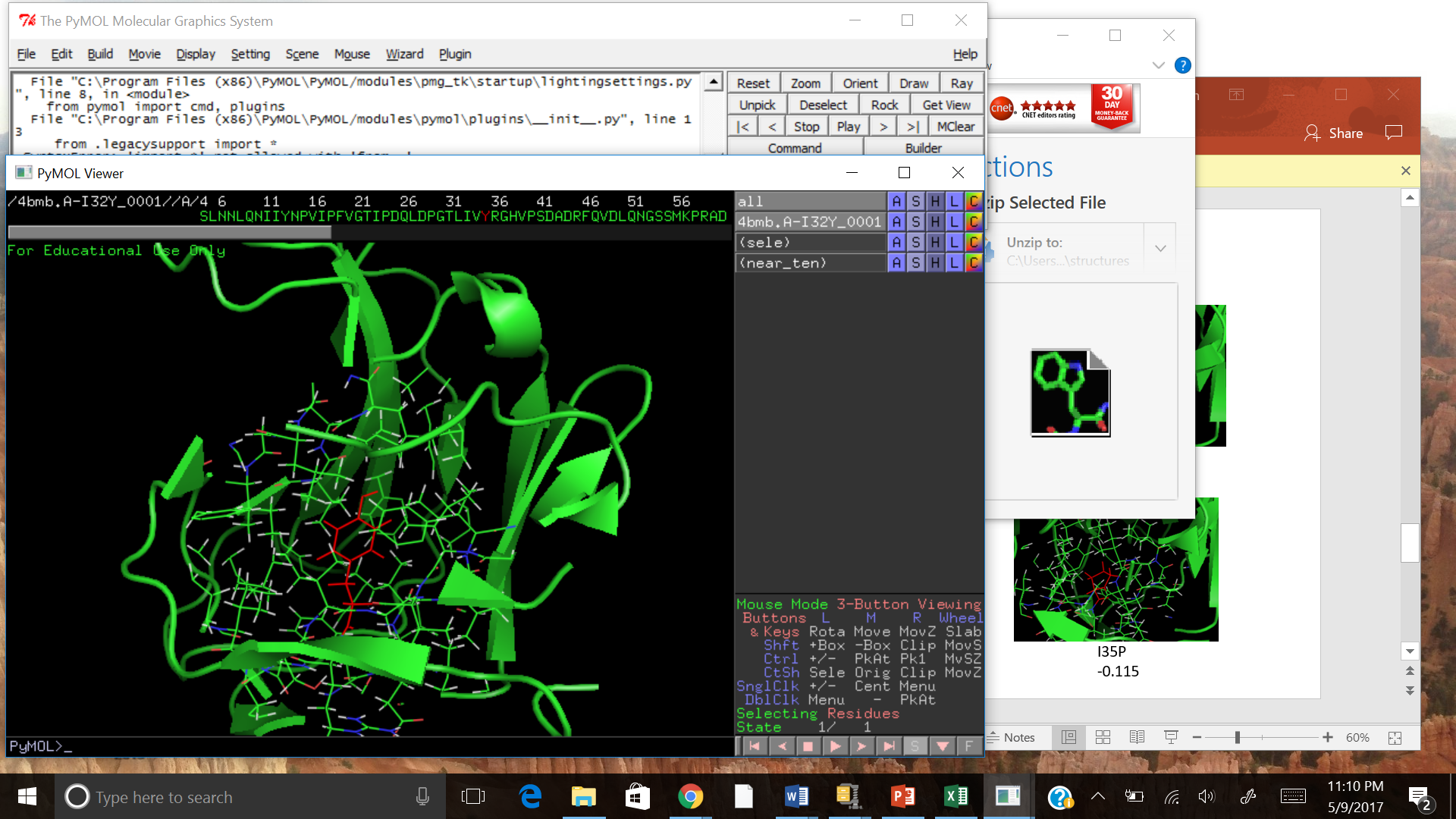 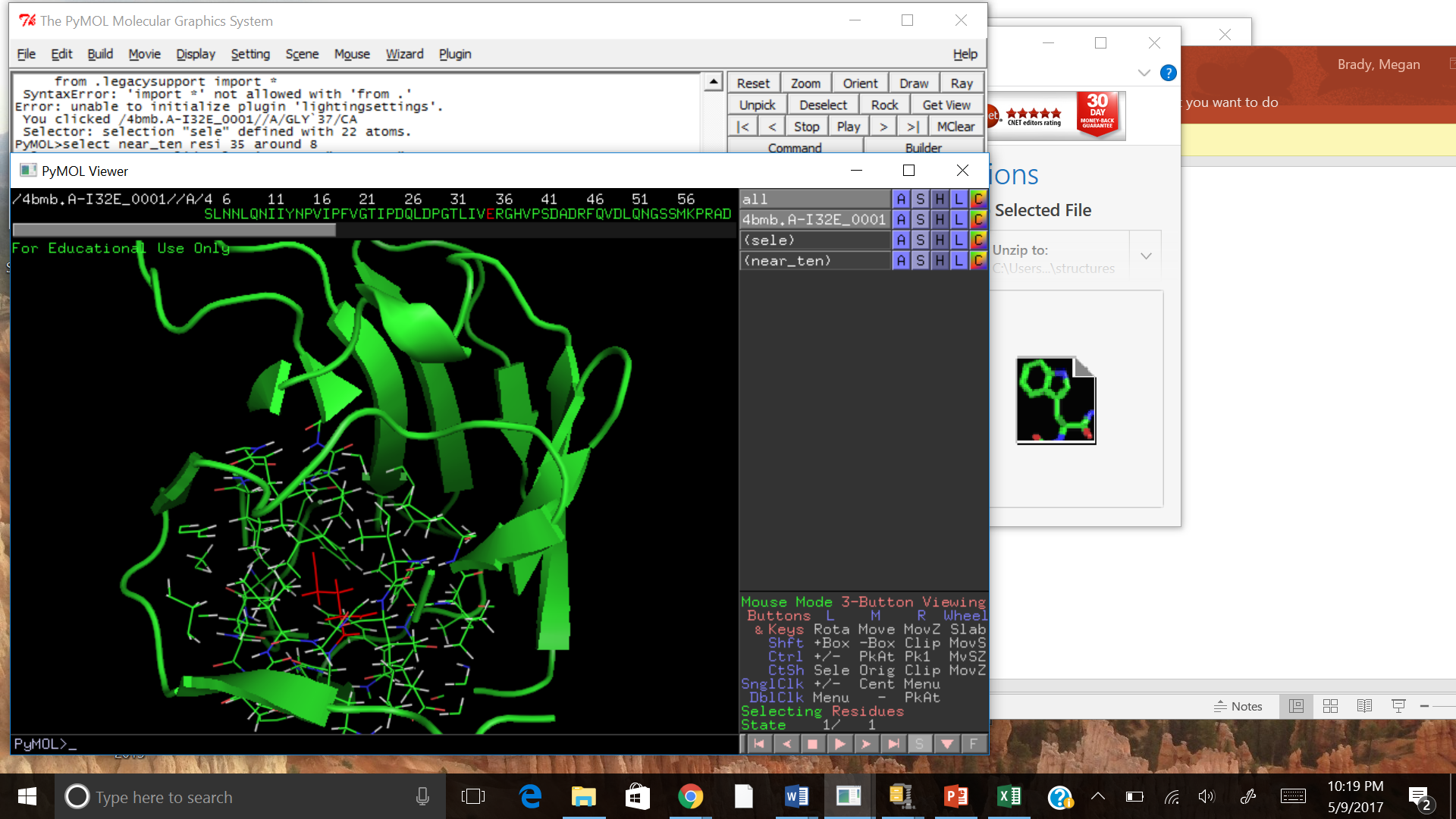 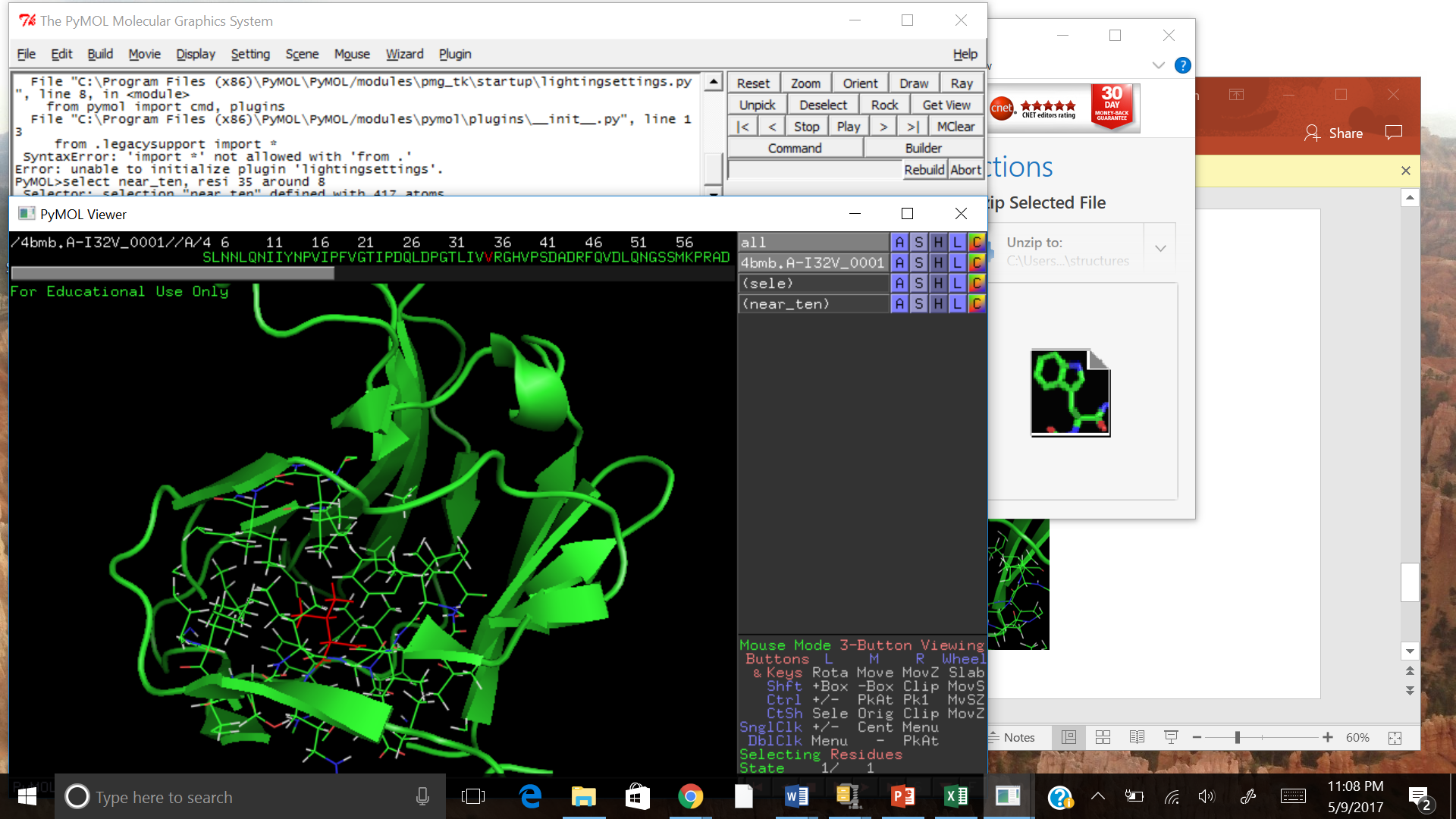 I35E
-2.652
I35Y
-2.660
I35V
-2.775
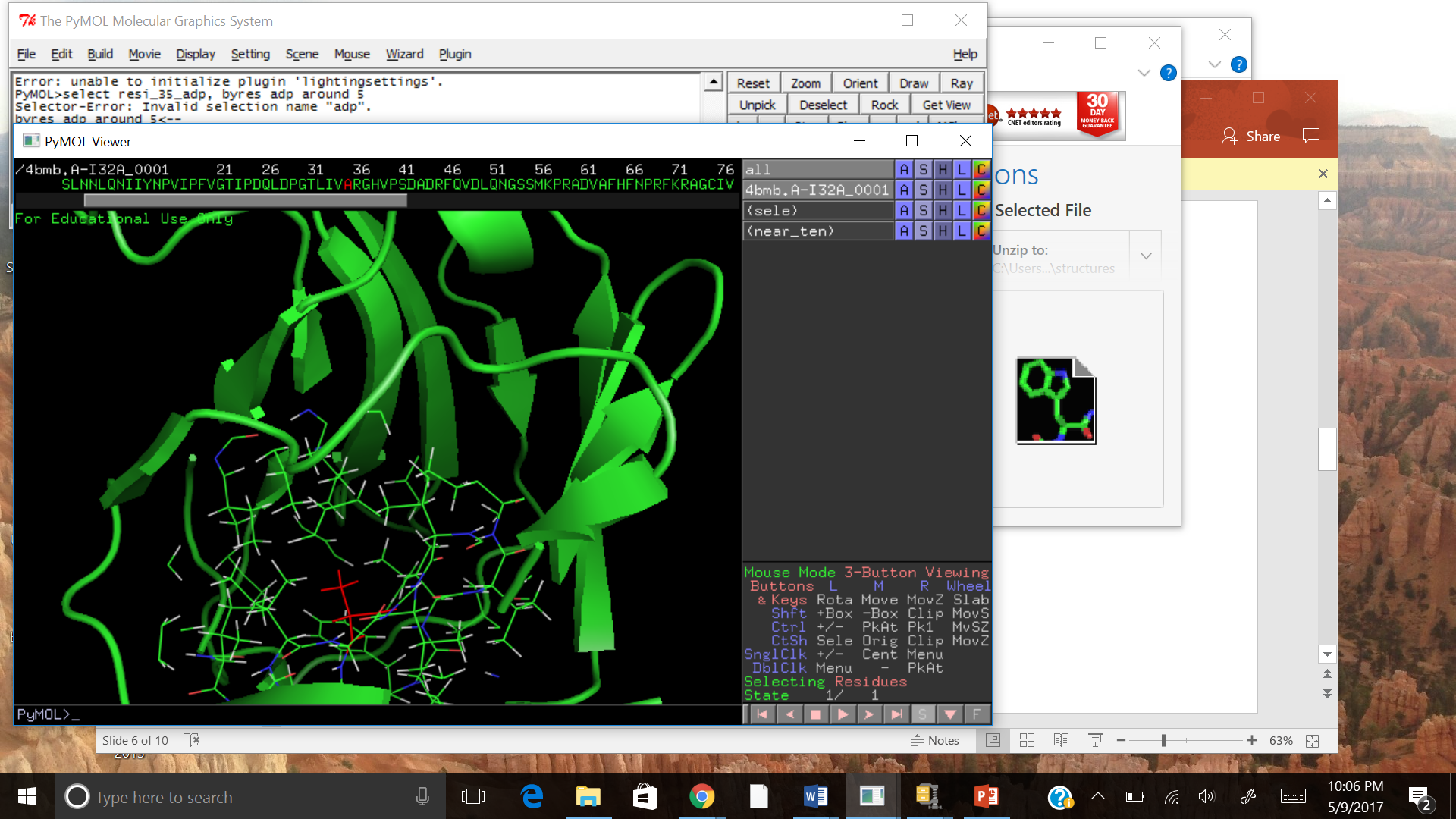 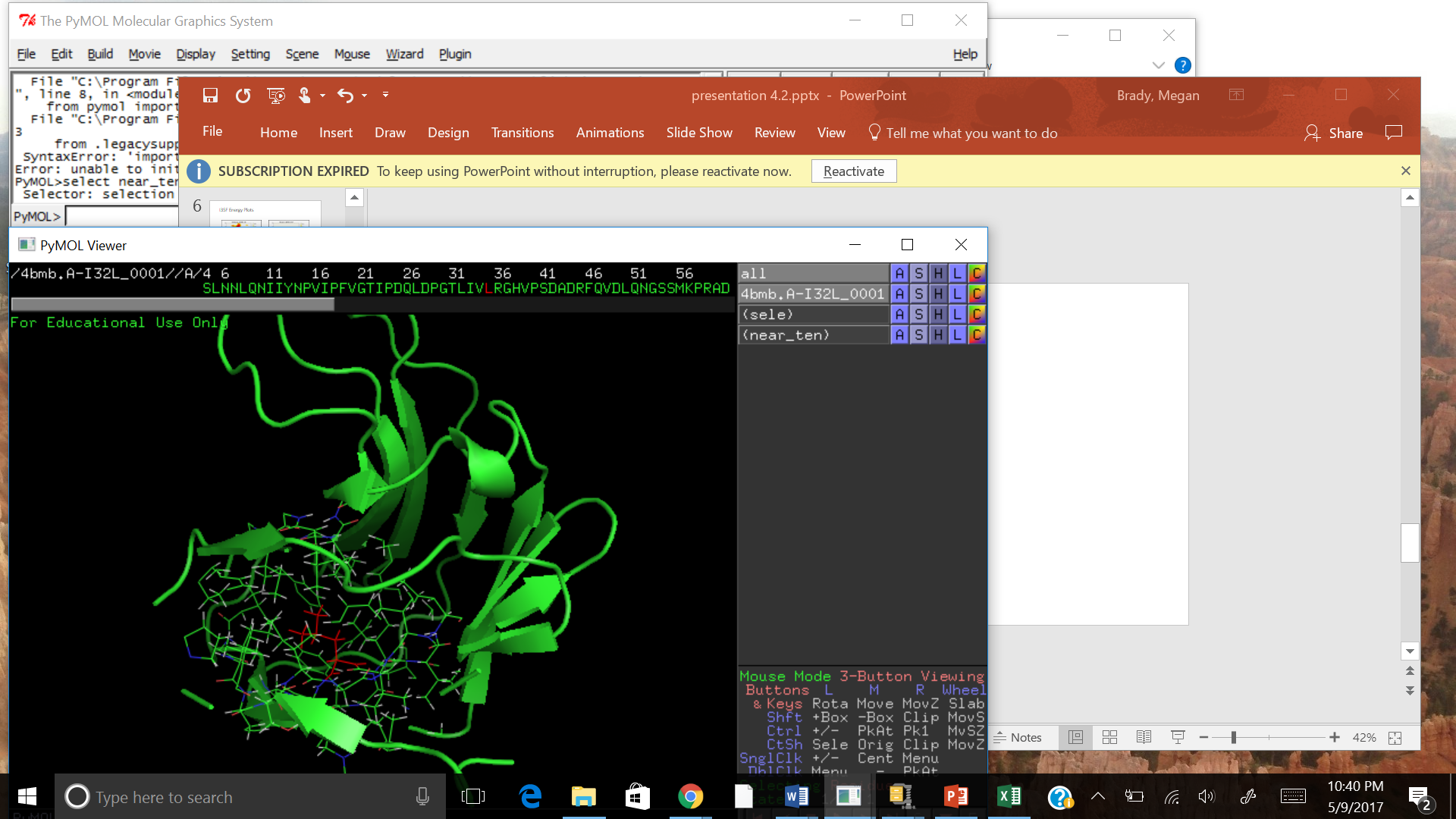 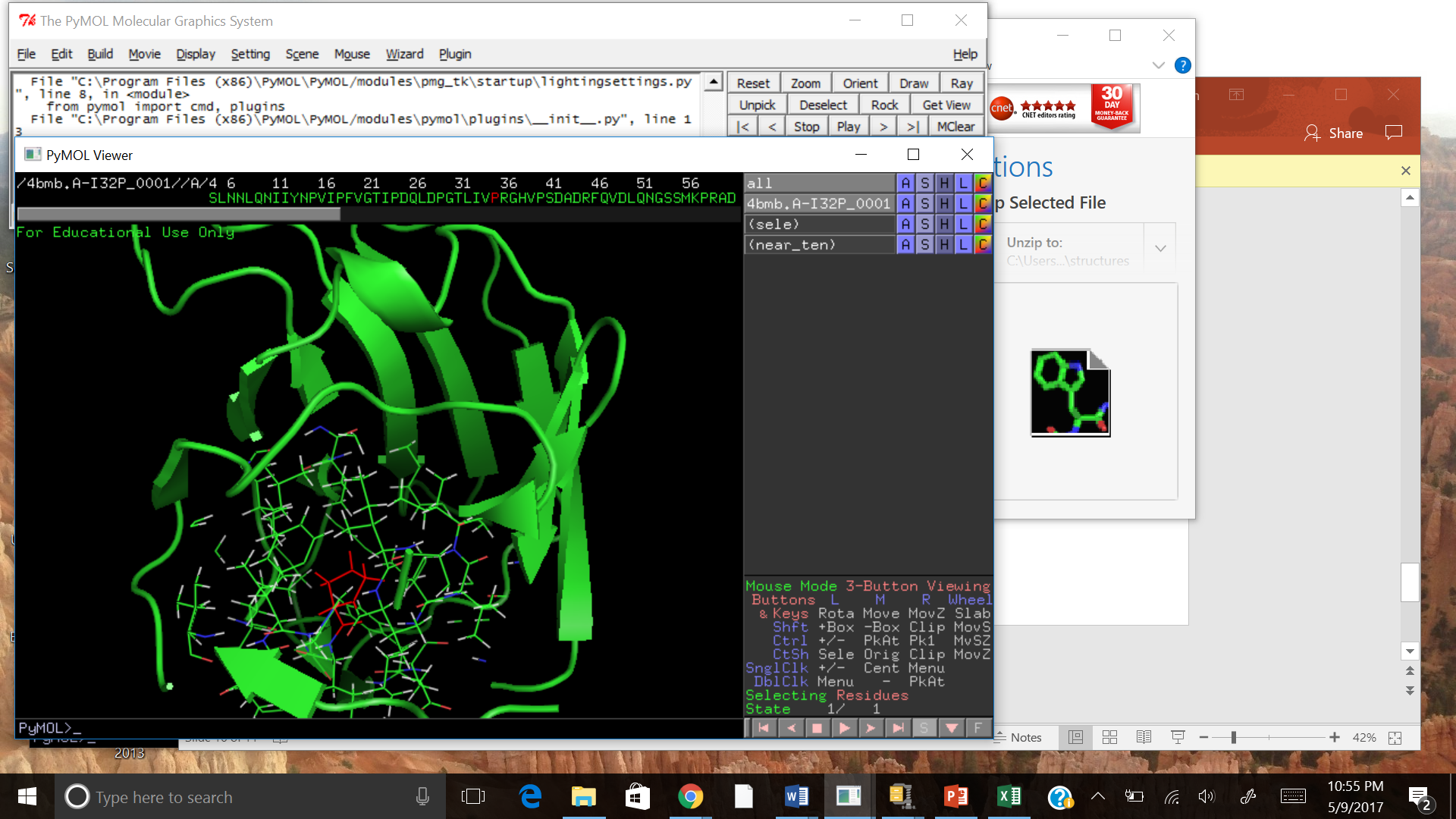 [Slide from Megan, Amber, and Krystle’s presentation]
I35A
-1.097
I35L
-1.712
I35P
-0.115
3
Unfavorable Mutations
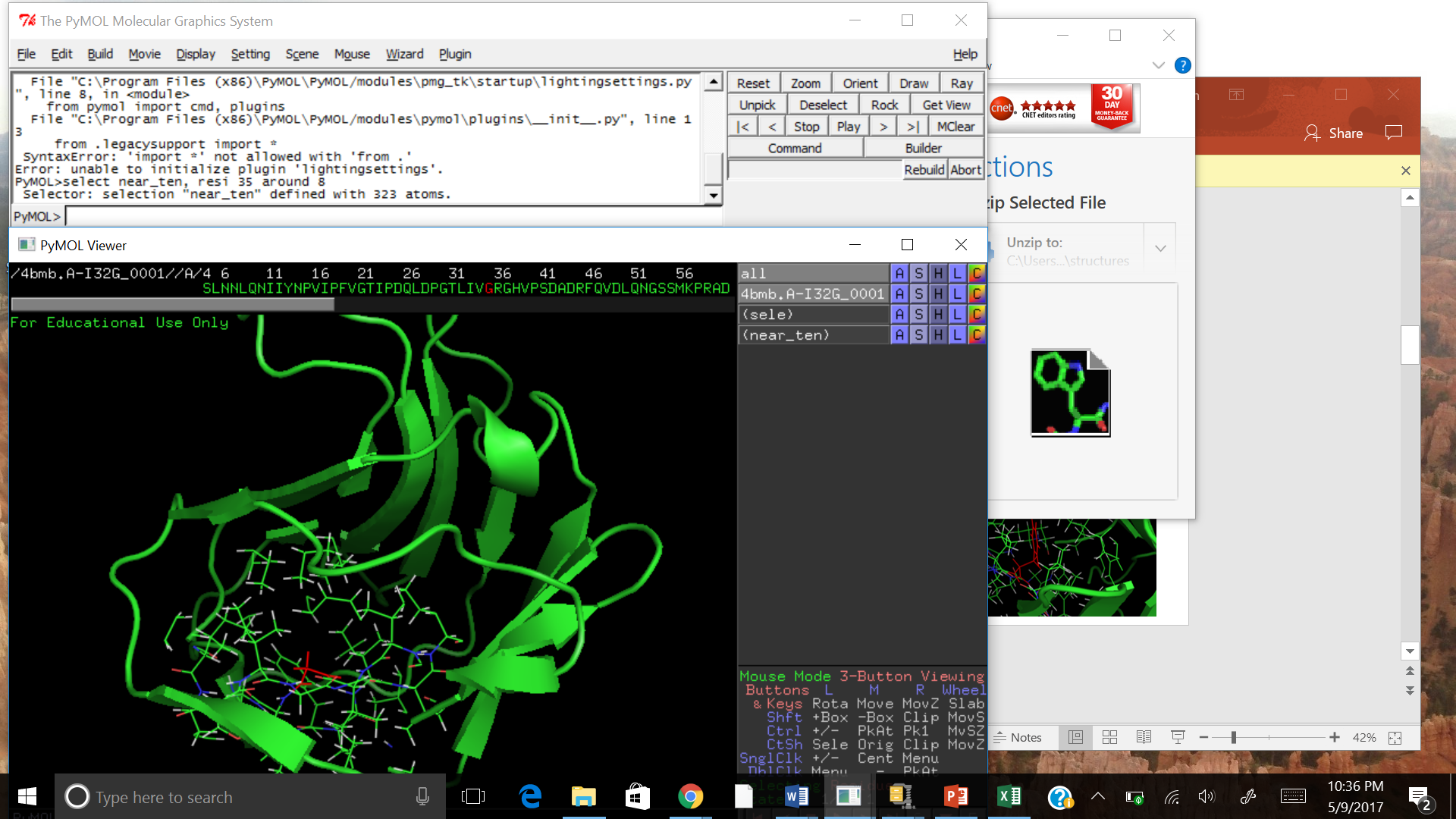 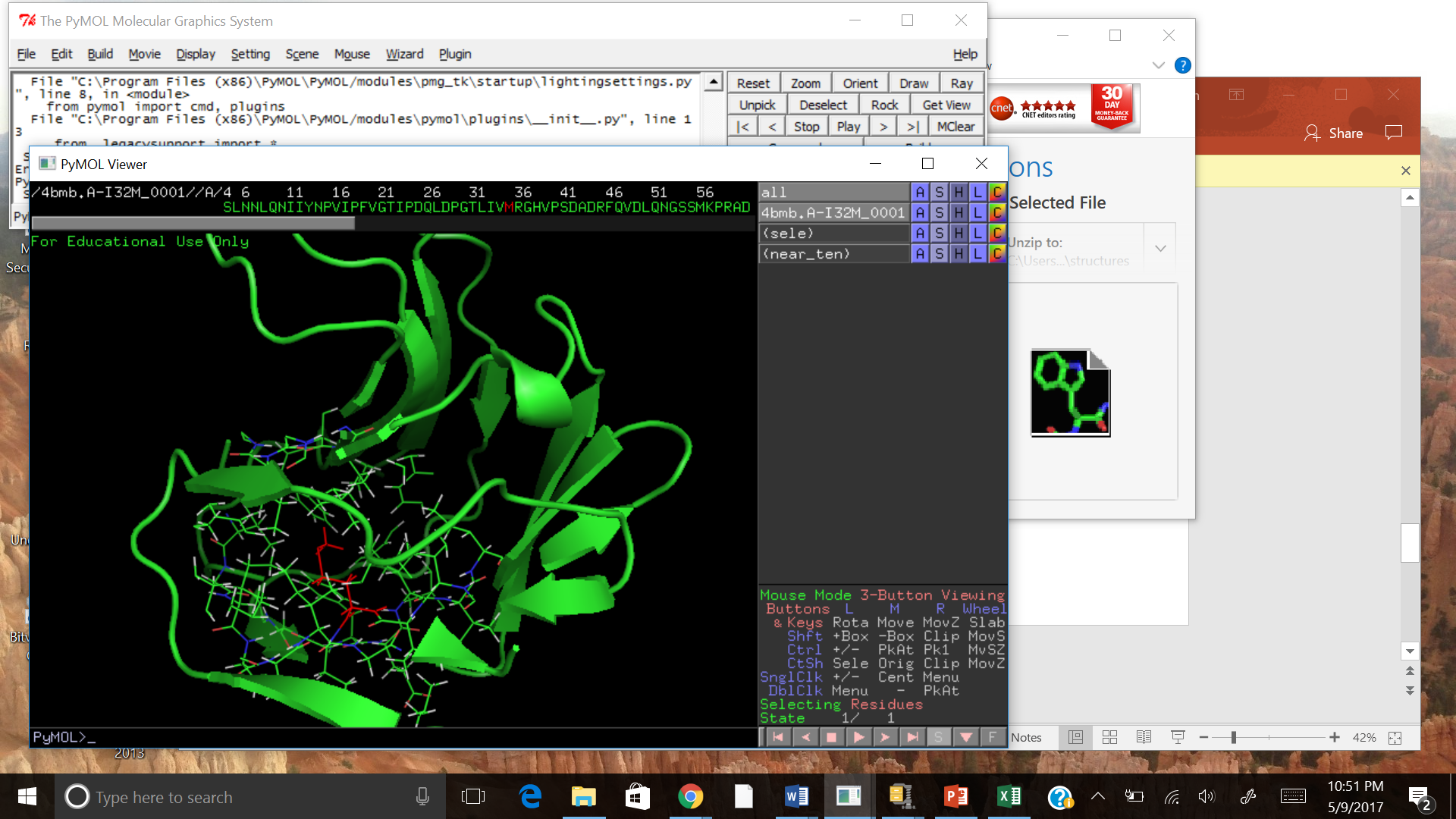 I35D
+1.887
I35G
+1.013
I35M
+2.087
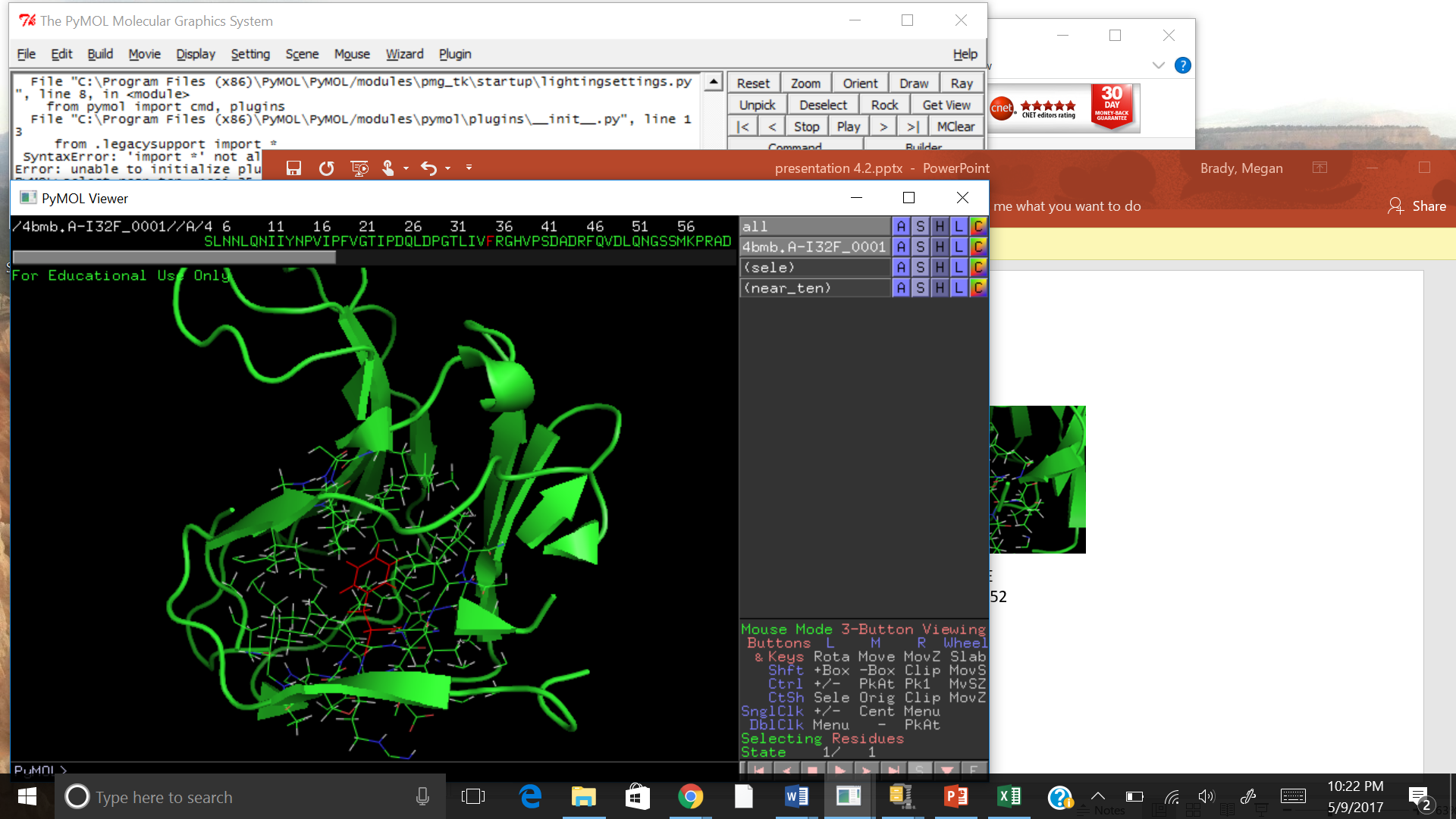 [Slide from Megan, Amber, and Krystle’s presentation]
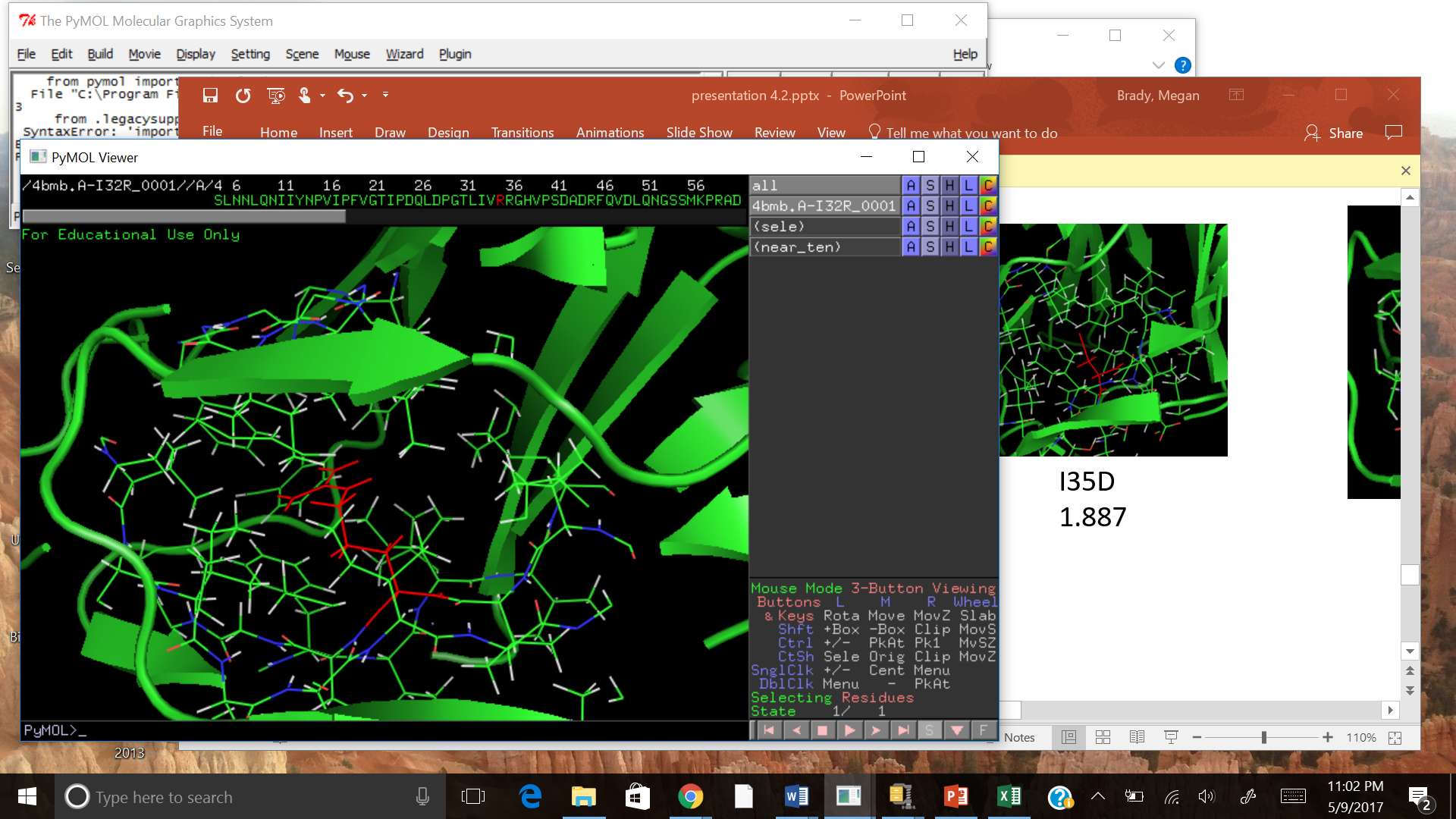 4
I35R
+11.913
I35F
+4.821
Introduction
The gene 3VKO codes for the Galectin-8 protein
During infections, Galectin-8 is thought to restrict the proliferation of pathogens by targeting them for autophagy
We Analyze it in Carl’s genome for 4BMB (galectin-8)
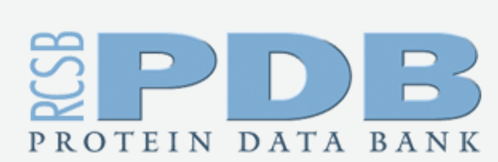 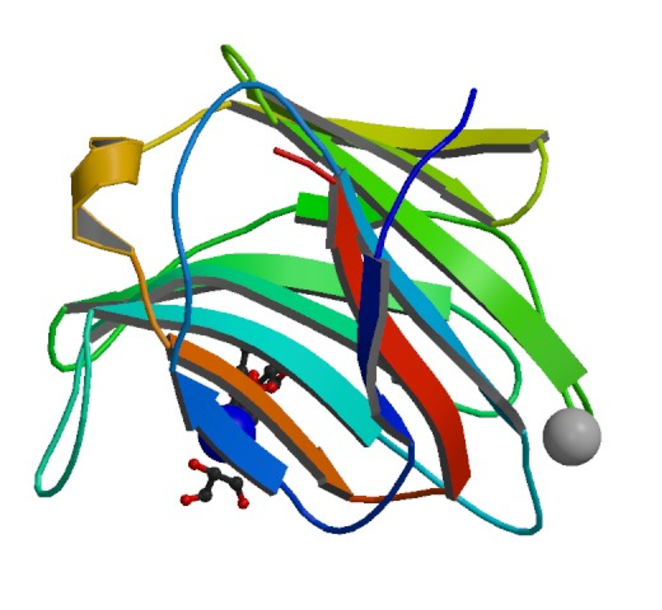 5
F19 Mutation
From an initial side-chain chemistry standpoint, this mutation should be relatively minor, as it occurs away from the binding pocket
The residue does not appear to play a major role in the interaction of the two domains of the protein
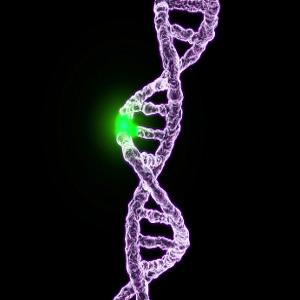 [http://images.medicaldaily.com/sites/medicaldaily.com/files/styles/headline/public/2016/02/04/genetic-mutation.jpg]
6
F19Y
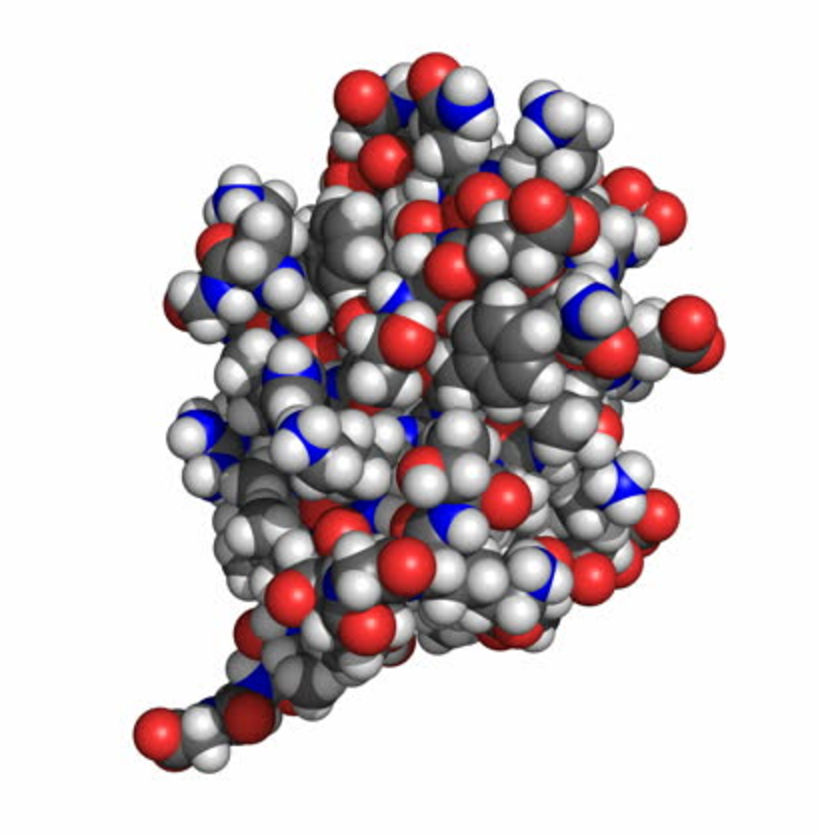 From a space-filling perspective, the tyrosine mutation is about as large as phenylalanine
May disrupt the structural stability of the protein, but not majorly
https://www.shutterstock.com/video/clip-7512706-stock-footage-insulin-molecule-rotating-space-filling-model-seamless-loop-insulin-is-a-pancreatic-hormone.html
7
Pipeline
4BMB PDB file
Six steps
Relaxing the protein PDB file
Repacking the structure
Calculating Delta G of the wild type protein
Repacking the structure with a point mutation at position 19
Calculating Delta G' of the mutated protein
Calculating the change in binding energy.
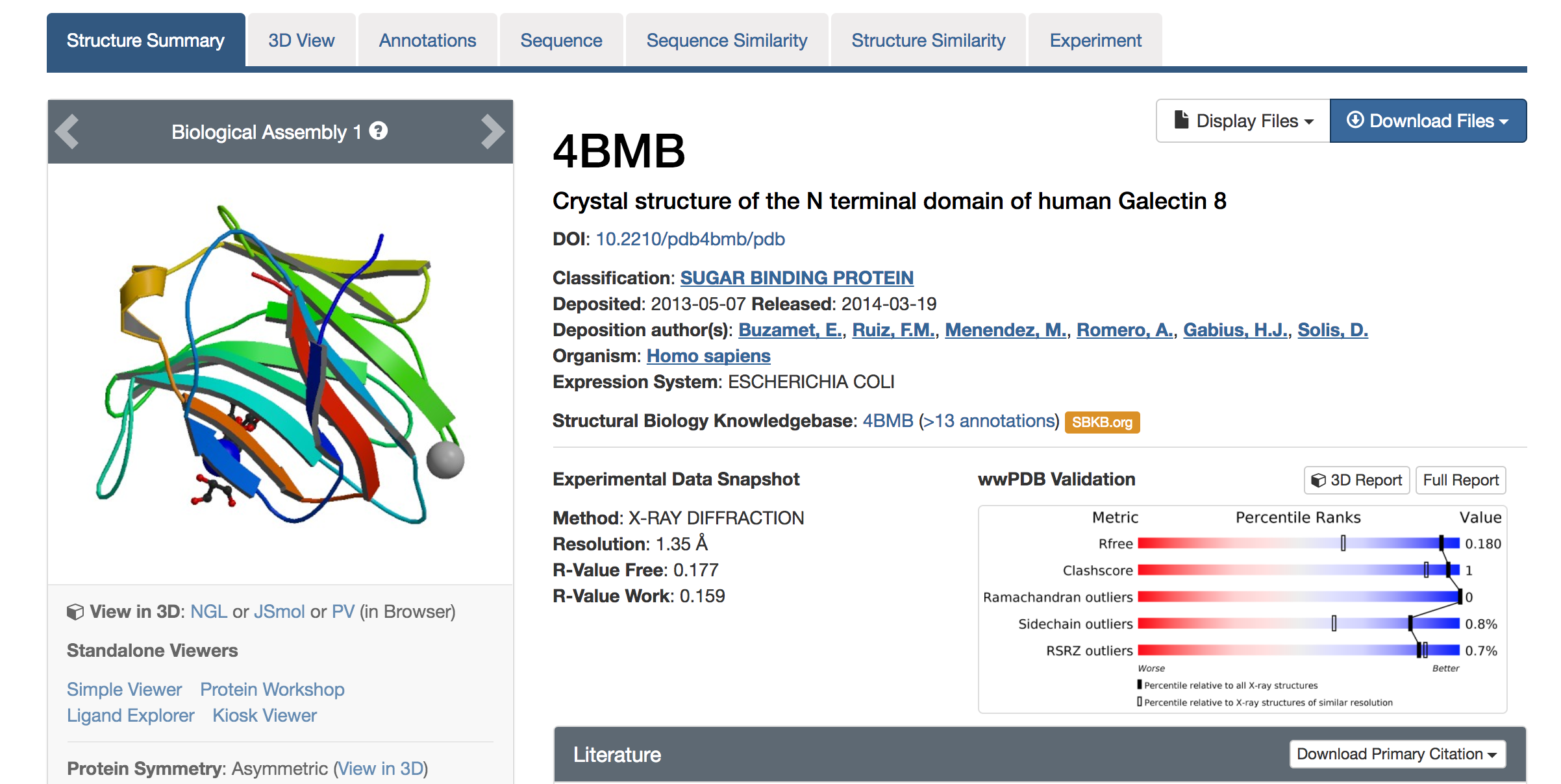 8
Pipeline
Rosetta 2017.08
Suite of algorithms for computational modeling and analysis of protein structures
Introducing mutations
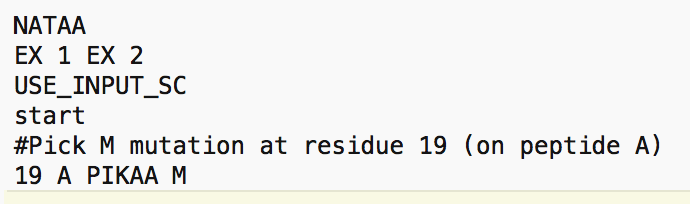 9
Pipeline
10 AA point mutations at position 19 of 4BMB
All stabilizing ddG < 0
Most stabilizing: M
Least stabilizing: C, D, E, and H
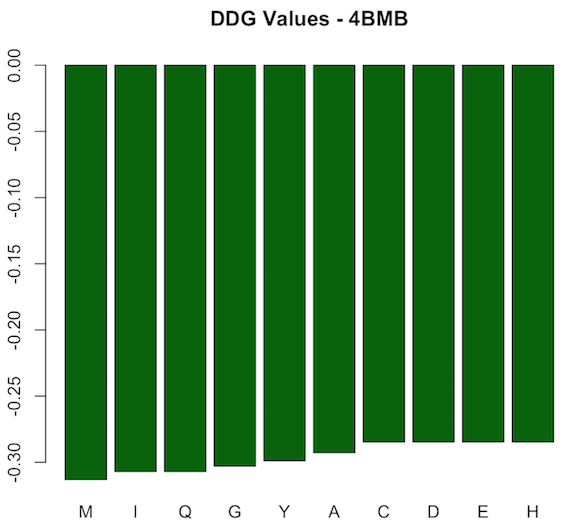 10
Pipeline
Why M?
M & T are “very hydrophobic”
Other AAs among chosen 10 are either hydrophilic or “hydrophobic”
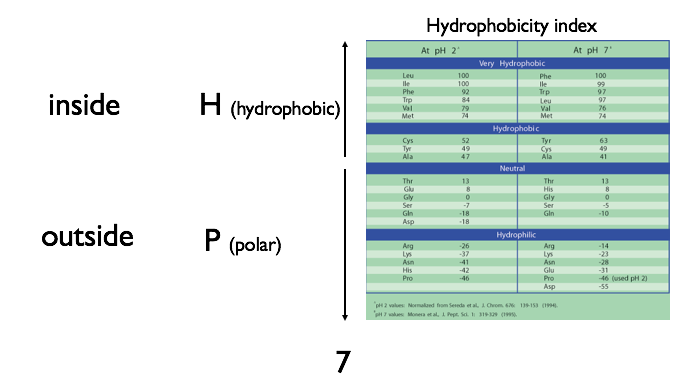 11
Pipeline
Changes in stability might lead to changes in protein function
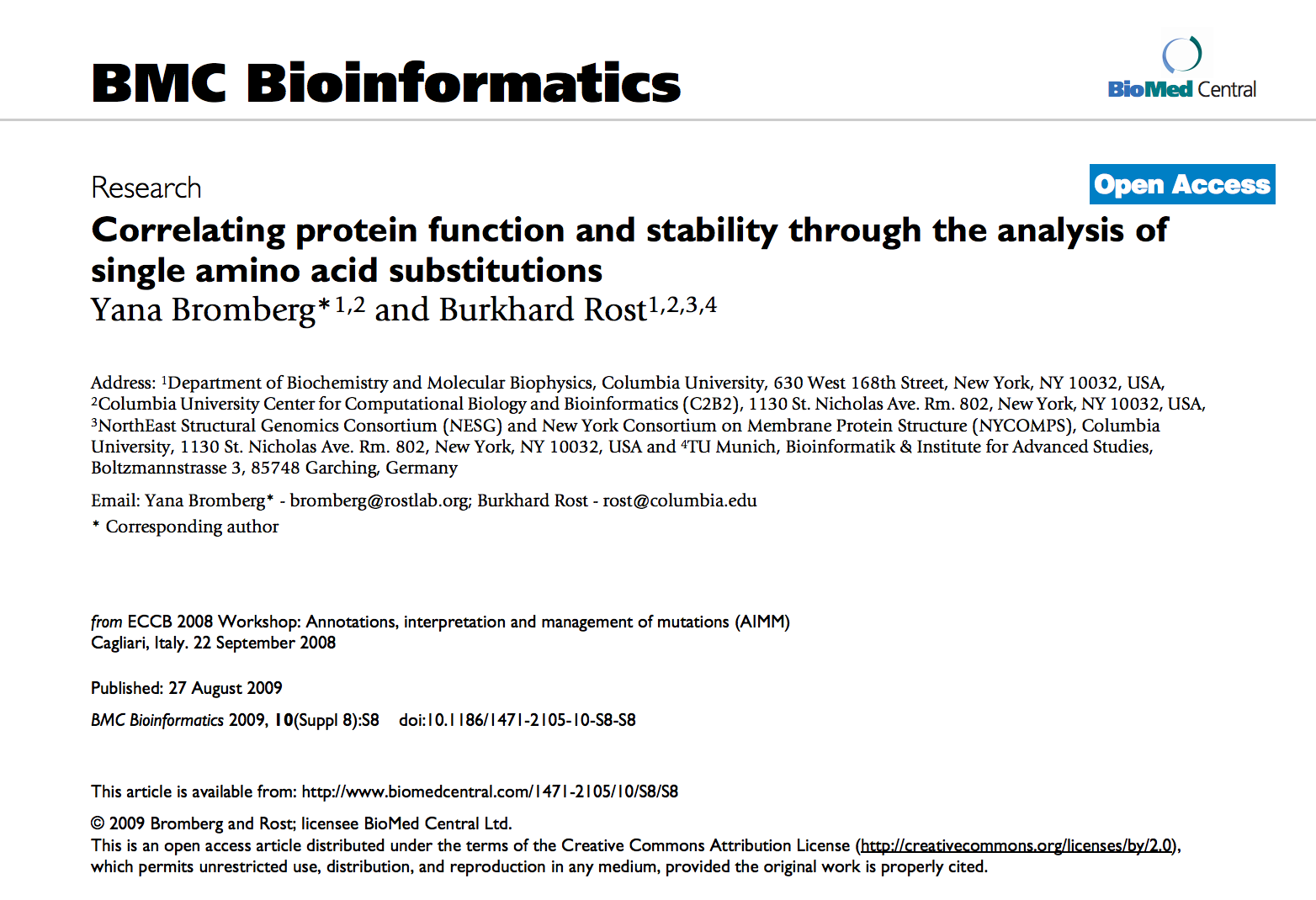 12
WT vs. Mutant: Repulsive Energy
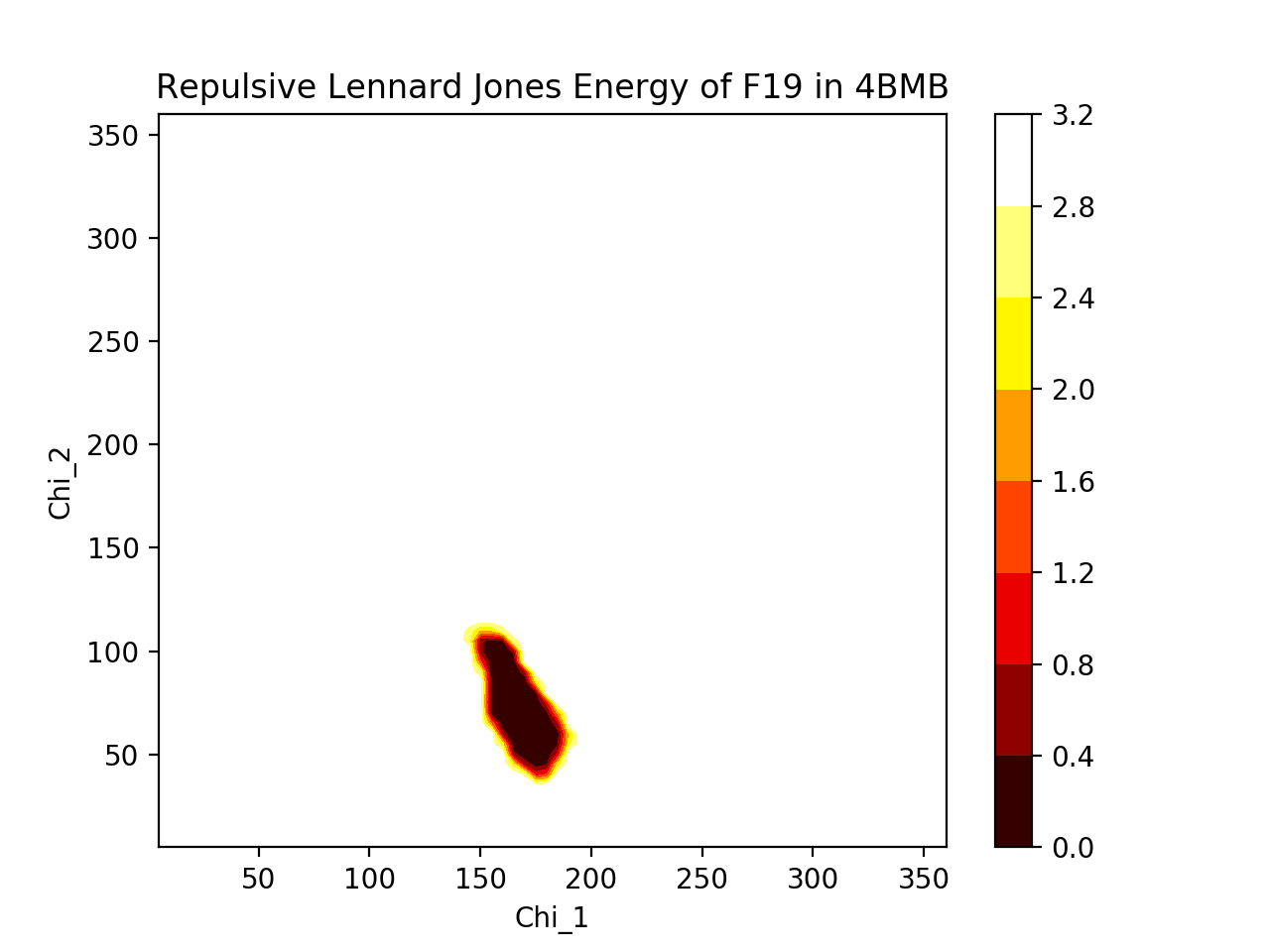 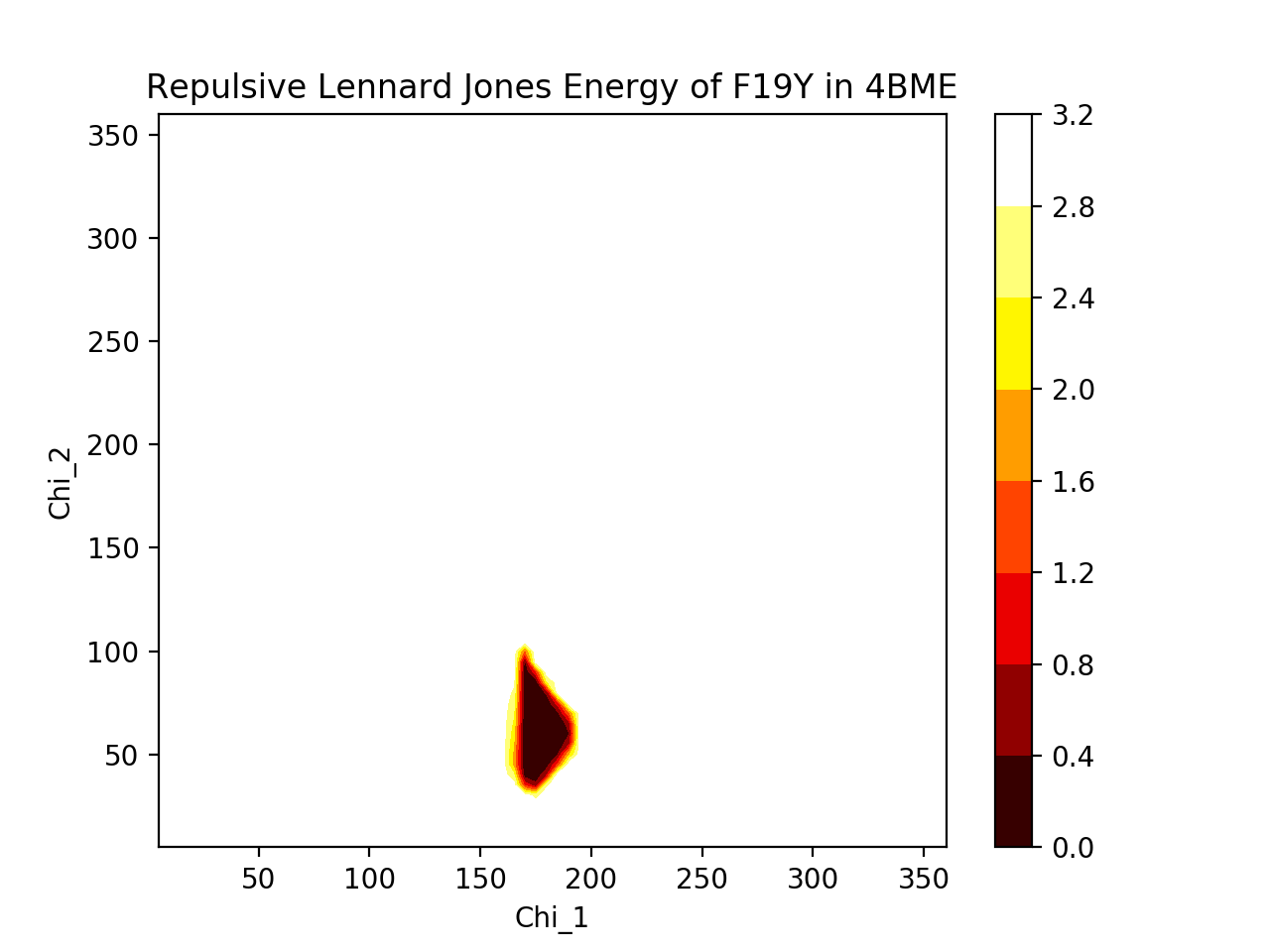 Very similar energy dips
Dihedral angles of Y should roughly match those of F
-OH of Y probably decreases allowable conformations
13
WT vs. Mutant: RMSD
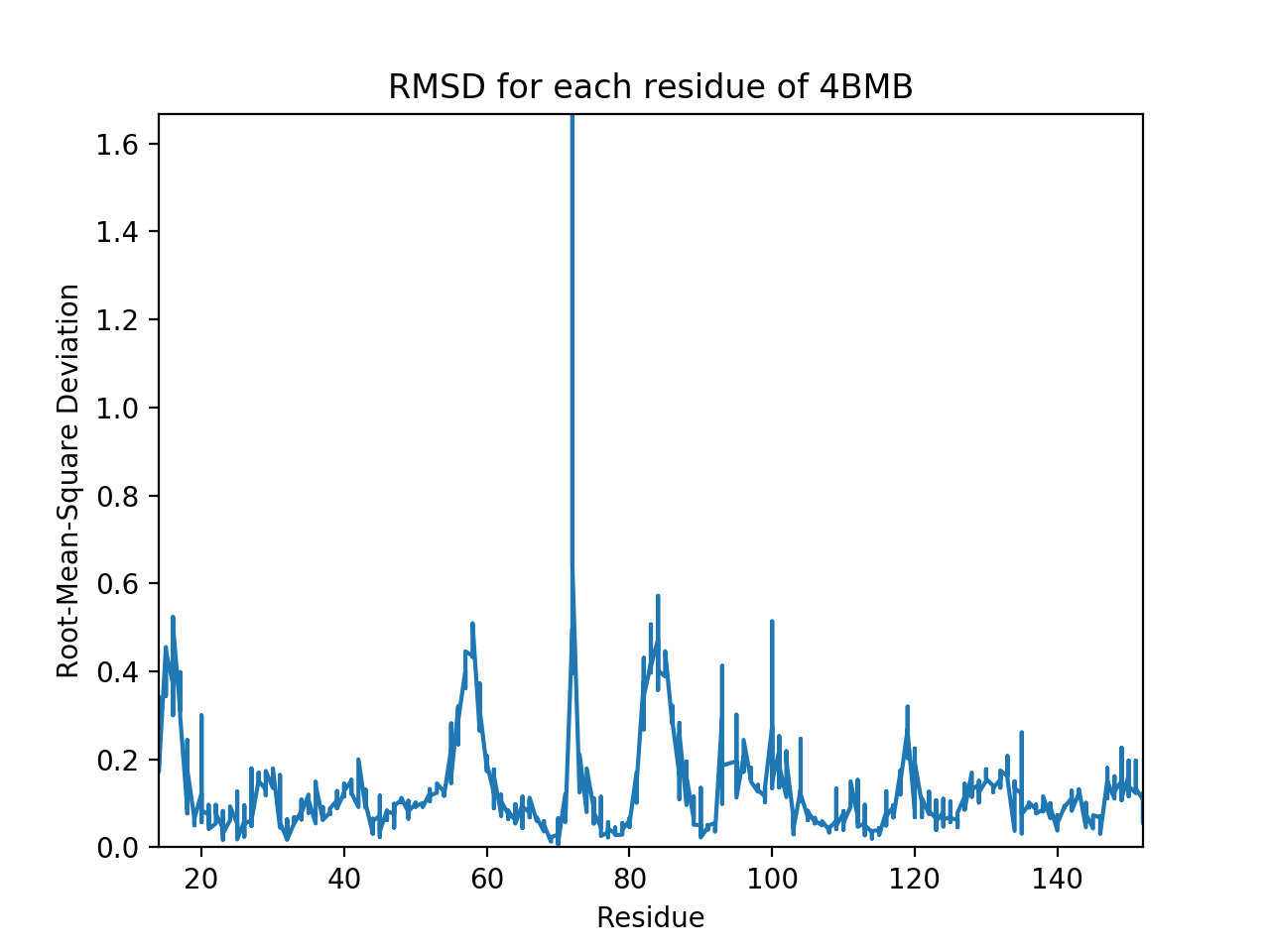 Take backbone heavy atoms C, N, O, Cα
Mean distance between atoms in WT vs Mutant
END | Thank You
15